Совместный проект с родителями «Создание книжки-малышки»
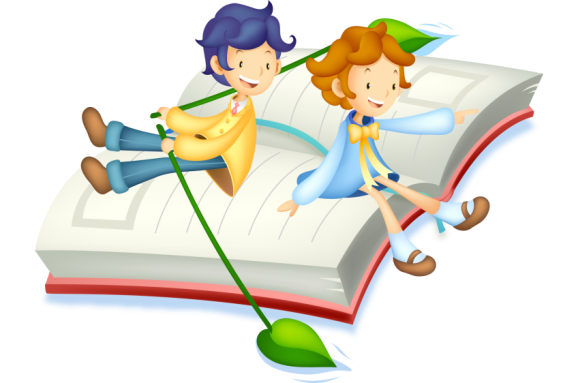 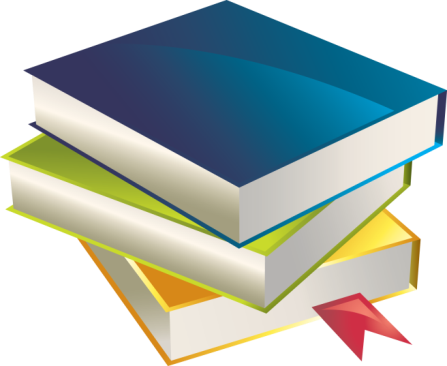 Подготовила 
Тарасова Нина Павловна
2015 год
Тип проекта: творческий.Проект: индивидуальный, семейный. Предполагается активная помощь родителей. Это способствует созданию атмосферы заинтересованности, сотрудничества и сотворчества детей и родителей.Образовательная область: «Познание»; «Коммуникация»; «Чтение художественной литературы»; «Художественное творчество».По срокам: краткосрочный, рассчитан на одну неделю. 
Актуальность проекта: Поверхностный интерес родителей к ознакомлению детей с художественной литературой:• недостаточное внимание уделяется чтению художественной литературы родителями детям. • замена книги на мультфильмы и компьютер.Введение в мир искусства и систему теоретических знаний о книжках-малышках вооружит участников проекта художественными умениями и навыками в данной области. Приобретённые навыки помогут развитию интереса к художественной литературе воспитанников.Цель проекта: пробуждение интереса к книгам путём создания книжки-малышки.
Участники проекта: Дети подготовительной группы, родители, воспитатели.
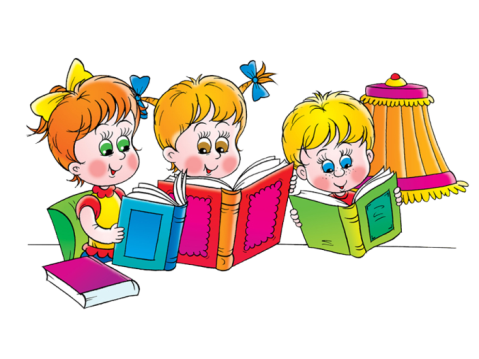 Задачи проекта:• Способствовать формированию интереса к книгам, произведениям художественной литературы.• Воспитывать умение слушать и понимать произведения разных жанров, выражать эмоции.• Развивать элементы творчества, учить использовать прочитанное в других видах деятельности (игровой, продуктивной, в общении).• Дать информацию родителям о важности чтения художественных книг в развитии ребенка.Этапы работы над проектом:• Работа с родителями: Формулирование и принятие цели работы;На занятии была предложена тема: найти, прочитать и принести в группу книжки серии «книжки-малышки». Просмотрев те книжки-малышки, что принесли воспитанники, пришли к выводу: эти книжки интересны детям 4 -5 лет. Решили сделать свои книжки-малышки.• Работа педагогов: подбор необходимого материала по теме, в начале проекта воспитатели провели с родителями консультацию по теме проекта. Родителям предложено совместно со своими детьми оформить выставку «Мои любимые книжки».• Совместная деятельность родителей и детей: оформление «Книжки малышки своими руками».
• Предполагаемые результаты: создание книжки-малышки.
• Презентация книжки-малышки. По итогам работы проводится выставка. Данный вид работы способствует формированию процессуальных и результативных мотивов, элементарных приёмов совместной деятельности. Интерес поддерживается за счёт того, что дети воспринимают всё как игру и видят результат своей работы.
• Подарить книжки-малышки детям младшей группы.
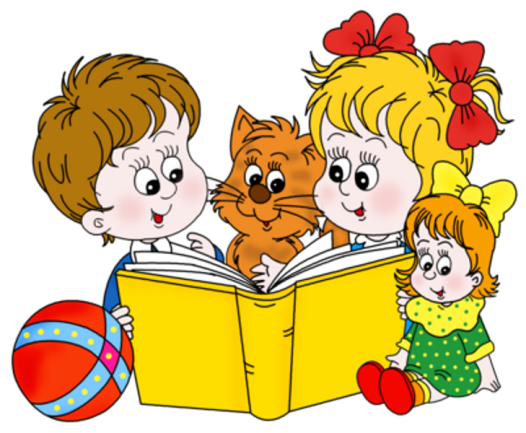 Фотоотчет:
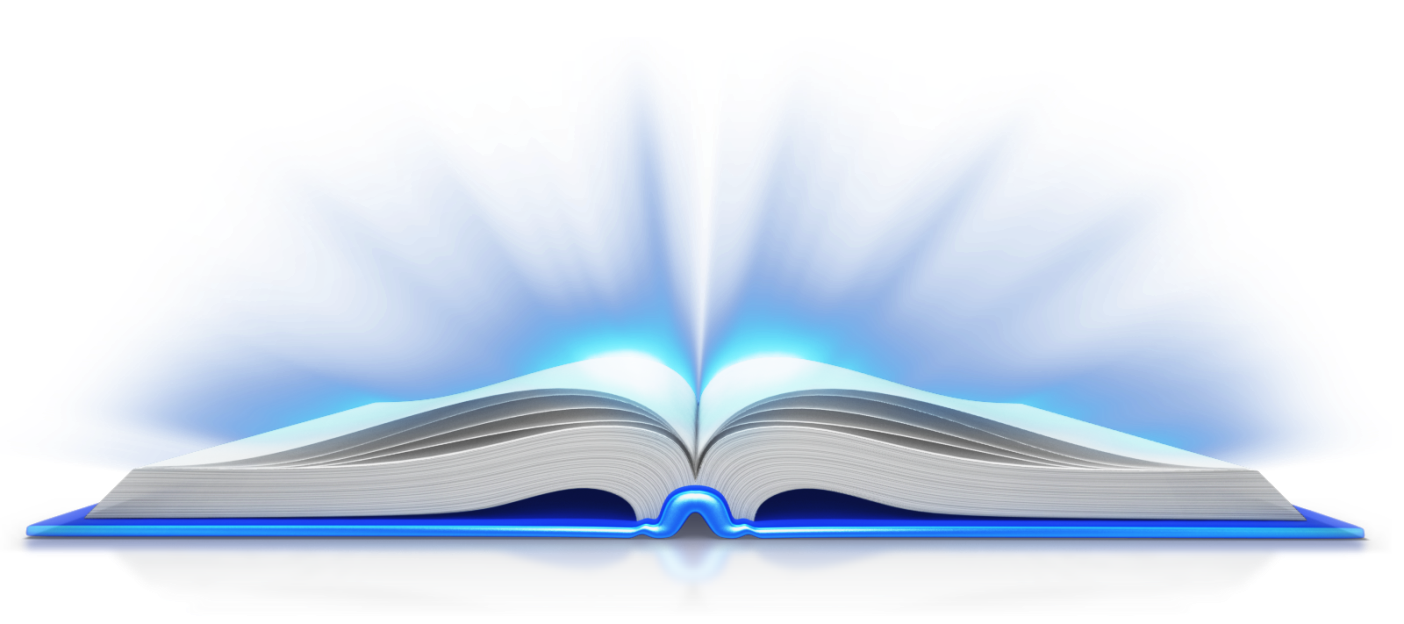 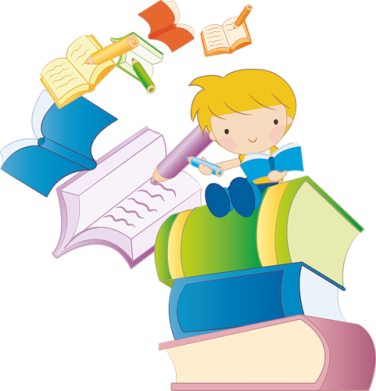 Мы такие молодцы,

Потрудились от души.

Вместе с папой и мамой

 сделали книжки

своими руками.
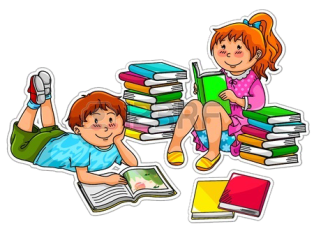 Книжки-малышки

 подарим детишкам,

Пусть их читают и нас

 вспоминают.
Спасибо за внимание
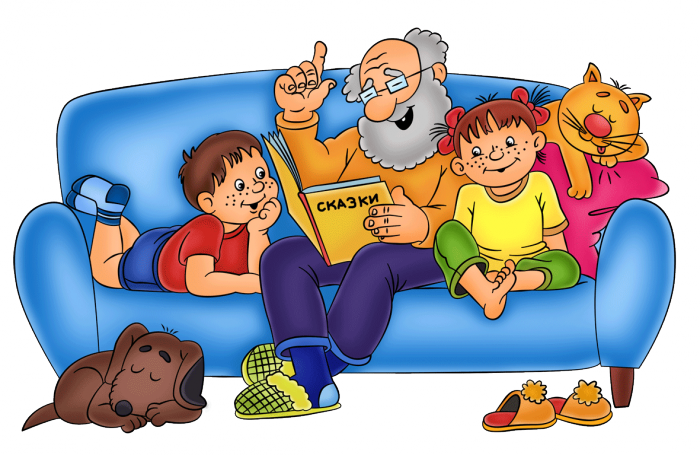